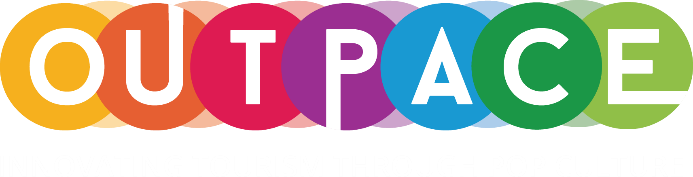 Ko nori popkult8ros turistai?
II modulis
Šaltinis
KAS YRA POPKULTŪROS TURISTAI IR KO JIE NORI?
II MODULIO TURINYS
1
VIETOS TURIZMAS
2
ĮTRAUKIANČIOS/AKTYVIOS PRAMOGOS
3
EMOCINIAI PABĖGIMAI
4
FANDOMO RYŠIAI
5
This project has been funded with support from the European Commission. This publication reflects the views only of the author(s), and the Commission cannot be held responsible for any use, which may be made of the information contained therein.
I SKYRIUS
KAS YRA POPKULTŪROS TURISTAI IR KO JIE NORI?
Source
KAS YRA POPKULTŪROS TURISTAI?
Popkultūros turistų kelionių motyvai yra šiek tiek sudėtingesni nei tradicinių turistų kelionių. Vieni jų aistringai domisi (t. y. yra gerbėjai) tam tikru populiariosios kultūros reiškiniu, o kitus populiariosios kultūros asociacija su vieta traukia apsilankyti dėl pridėtinės vertės. Gerbėjams dramos, pramogos, socialinė sąveika ir ryšiai su bendruomene yra svarbiausia patirtis.
Šaltinis
TURIZMAS ANKSČIAU IR DABAR
XX a. pradžioje įsigalėjus modernybei, o nuo XX a. šeštojo dešimtmečio išaugus populiariajai kultūrai, žmonės ieškojo mėgstamų sporto komandų, muzikantų, filmų, televizijos serialų, knygų, komiksų, žaidimų ir įžymybių, kad susikurtų tapatybės jausmą ir užmegztų socialinius santykius su kitais žmonėmis.
Gyvenimo lygio ir laisvo laiko augimas lėmė, kad turizmo pramonė taip pat sparčiai augo, nes naujosios technologijos ir keliavimo būdai atvėrė galimybę palyginti pigiai keliauti po visus pasaulio kampelius.
Šiuolaikiniame turizme tapo akivaizdu, kad populiarių tekstų gerbėjai yra labiau matomi, pasirengę išleisti pinigų ir gali keliauti toliau, kad priartėtų prie savo mėgstamo filmo, televizijos laidos ar knygos ir galėtų su jais bendrauti.
KO POPKULTŪROS TURISTAI NORI?
Popkultūros turistai sudaro tikslinę grupę, kuri remiasi žmonių įsitraukimu į įvairius filmus, televizijos laidas, knygas, sportą ar muziką. Daugeliui popkultūros turistų šis įsitraukimas apima kelis jų gyvenimo aspektus, pavyzdžiui, madą, asmeninius santykius, tinklaraščių rašymą, švietimą ir keliones. Be to, dažnai šis įsitraukimas išlieka ilgam, todėl jie tampa lojaliais klientais, kurie mielai skleidžia savo susidomėjimą kitiems.
Šaltinis
POPKULTŪROS TURISTAI: FILMŲ TURIZMO PAVYZDYS
Gerbėjų vartojimas ir populiariosios kultūros turizmo paklausa gali pasireikšti įvairiomis formomis, viena iš labiausiai žinomų - kino turizmas.
Kino turizmas yra vis sudėtingesnis reiškinys - jis priklauso nuo asmeninių žiūrovo savybių, tokių kaip emocinis jautrumas, išsilavinimas ir kultūrinė aplinka, derinio, todėl kino turizmas yra labai individualizuota patirtis.
Populiariosios kultūros turizmo forma apibūdinama kaip šiuolaikinė piligrimystės forma, kai turistas eina savo mėgstamo personažo pėdomis, mato tai, ką personažas matė, daro tai, ką personažas darė, ir jaučia tai, ką personažas jautė toje konkrečioje vietoje.
Šaltinis
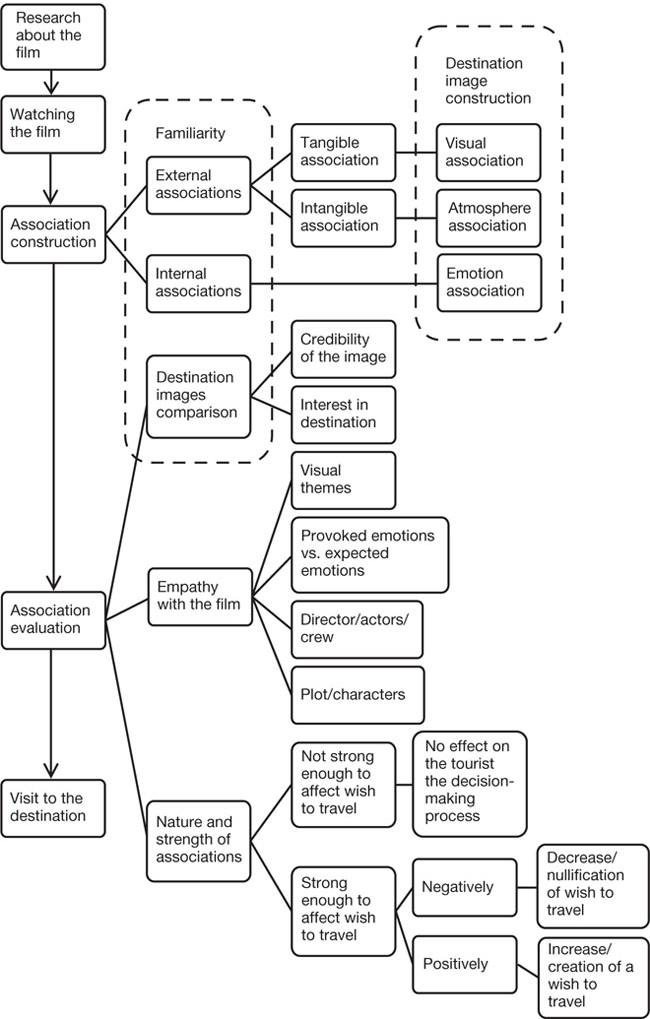 Filmai pradeda daryti įtaką galimai kino turistų paklausai, kai jie susiduria su informacija apie filmą.
II SKYRIUS
VIETOS TURIZMAS
Source
VIETOS TURIZMAS
Populiariosios kultūros turizmas apima populiariosios kultūros (pvz., kino, televizijos, literatūros, muzikos, mados, sporto) kryptis ir žmones, kurie keliauja į šias vietas dėl jų sąsajų su populiariosios kultūros raiška.
Šaltinis
POPKULTŪROS TURIZMO AUGIMAS
Šiame vaizdo įraše pristatomos kelios turistinės vietovės, kurias išgarsino popkultūra.
Populiariosios kultūros turizmo vietovės dažnai patiria didelį rinkodaros postūmį, siekdamos puoselėti nišinius produktus ir patirtį po to, kai buvo pristatytos populiariosios kultūros žiniasklaidos priemonėje.
Vienas didžiausių iššūkių, su kuriais susiduria turizmo pramonė investuodama į populiariąją kultūrą, yra užmegzti bendradarbiavimo santykius su kūrybinių industrijų atstovais, pavyzdžiui, turizmo pramonė remiasi informacijos apie lankytinas vietas ir lankytinus objektus sklaida didelėms tikslinėms rinkoms, o kino pramonės logika remiasi informacijos apie filmavimo vietas sklaidos ribojimu parengiamųjų darbų ir filmavimo metu.
Šaltinis
Didžiausias iššūkis, susijęs su populiariosios kultūros objektais, yra tai, kaip juos naudoti ir kartu išsaugoti turizmo tikslais. Taip pat reikia rasti pusiausvyrą tarp vietos naudojimo populiariosios kultūros turizmo tikslais ir vietos autentiškumo, pavyzdžiui, vietos istorijos ir tapatybės, išsaugojimo.
Šaltinis
2.1 pavyzdys

#PaddingtonsBritain
„Jei kas nors iš jūsų kada nors atvyks į Londoną, galite būti tikri, kad būsite labai šiltai sutikti.“
Nacionalinė Didžiosios Britanijos turizmo vietovių rinkodaros organizacija "VisitBritain" ir kino studija "STUDIOCANAL" bendradarbiavo siekdamos sukurti bendrą reklaminę kampaniją. Visas procesas nuo pirminio scenarijaus įvertinimo iki kampanijos pradžios truko apie metus ir padėjo užmegzti pasitikėjimu grįstus santykius, todėl "VisitBritain" buvo perduota nemažai intelektinės nuosavybės teisių, įskaitant filmo kadrų, reklaminio filmuko naudojimą, ir aktorių bei filmavimo grupės citatas apie Londoną kaip turistinę kryptį.
2.2 pavyzdys

„Spectre“ Tirolyje
Griežtos prodiuserinės kompanijos autorių teisių taisyklės draudė naudoti bet kokią su filmais susijusią intelektinę nuosavybę, todėl Tirolio vietovės rinkodaros organizacija „Tirol Werbung“ įgyvendino labiau bendro pobūdžio kampaniją, kurios šūkis buvo „Tirolis - puikus kino kraštovaizdis“. Nepaisant to, bendras kampanijos reklamos vertės ekvivalentas (AVE) siekė 8,4 mln. eurų, todėl AVE grąžos koeficientas buvo 1-8,3.
2.3 pavyzdys

Kakadu nacionalinis parkas Australijoje
Kino vietas, kaip turistų traukos objektus, galima suskirstyti į skirtingas kategorijas. Kai kurios vietovės yra gamtiniai ar žmogaus sukurti objektai, turintys jau egzistuojantį traukos objekto statusą. Pavyzdys galėtų būti Kakadu nacionalinis parkas Australijoje. Šis parkas gavo didžiulę pridėtinę vertę dėl to, kad buvo parodytas vaidybiniame filme „Krokodilas Dandis“ (Crocodile Dundee, 1986 m.).
“
86-aisiais australai net nebuvo buvę Kakadu, ką jau kalbėti apie amerikiečius. Iš esmės Kakadu buvo kalnakasybos rajonas. Uranas buvo didžiausia naudingoji iškasena. Vyriausybė iš tikrųjų nutiesė kelią iš Darvino į Kakadu - ne turizmo, o kasybos tikslais.
”
Peter Hook
„Kakadu Tourism“ 
komunikacijos vadovas
Source
2.4 pavyzdys

Tamsusis turizmas
„Bręstantis blogis“ (2008-2013 m.), IMDb įvertintas 9,5 balo iš 10, pelnęs 120 apdovanojimų ir 197 nominacijas, yra vienas iš labiausiai kritikų vertinamų visų laikų televizijos serialų. Nepaisant serialo žiaurumo, gerbėjai jį pamėgo ir šimtais plūdo į vietas, kad galėtų sekti pagrindinio herojaus pėdomis, todėl „Bręstančio blogio“ vietų lankymas tapo puikiu tamsiojo turizmo pavyzdžiu. Nepaisant šiurpaus turinio, Albukerkės turizmo pramonė pasinaudojo galimybe pristatyti miestą ir regioną, remdamasi šiuo serialu.
Muzikinis turizmas ir vietos
Dėl savo abstrakčios prigimties muzika skiriasi nuo kitų meno formų tuo, kad sukelia vietos idėjas. Muzikos ir vietos sąsajos vadinamos „aplinkkeliais“ - muzikos ir vietos asociacijų kategorijomis:
muzika su vieta gali būti siejama per instrumentuotę arba muzikos struktūrą,
muzika gali būti susijusi su vieta per neskambančius muzikos aspektus,
kompozitoriaus ar atlikėjo biografija,
konkrečios vietos gali būti susijusios su muzika, nes jose vyksta jos gamyba, platinimas ar vartojimas.
Šaltinis
Muzikinis turizmas pritraukia įvairaus amžiaus klausytojus
Pavyzdys: ABBA pasivaikščiojimo turas Stokholme skirtas dvidešimtmečiams ir trisdešimtmečiams turistams. Iš tikrųjų ekskursija pritraukia maždaug 40 metų amžiaus tėvus ir jų paauglius vaikus. Taip yra todėl, kad tėvai jaunystėje buvo ABBA gerbėjai, o jų vaikai ABBA pažįsta iš miuziklo ir filmo „MAMMA MIA!“.
Šaltinis
Įžymybių kapinių turizmas
Daugelis kapinių bandė kurti turizmo programas, kad padėtų įveikti neigiamus prietarus ir atkreiptų dėmesį į savo paveldą, architektūrą ar lankytinas vietas, kad pritrauktų lankytojų. Holivudo amžinųjų kapinių Los Andžele pirmtakė - Holivudo amžinosios kapinės (angl. Hollywood Forever Cemetery), kurios savo teritorijoje organizuoja socialinius renginius. Lankytojai kviečiami atsinešti pikniko vakarienę ir ant vejos išsitiesti antklodes. Ant išorinės katedros sienos projektuojami vaidybiniai filmai.
Šaltinis
III SKYRIUS
ĮTRAUKIANČIOS/ AKTYVIOS PRAMOGOS
ĮTRAUKIANČIOS/ AKTYVIOS PRAMOGOS
Reikalinga labiau įtraukianti, sąveikaujanti, personalizuota ir prasminga patirtis, kuri leistų kurti bendruomenę, kuri neliktų apribota erdvėje ir laike, bet išeitų už atitinkamos veiklos erdvės ir vietos ribų. Prasmės, savęs ir priklausymo paieškos taps vis aktualesnės populiariosios kultūros turistams, todėl patirtis turi būti pritaikyta taip, kad tai būtų įmanoma.
Šaltinis
Šiuolaikinėje visuomenėje, kurioje laikas yra brangus išteklius, tikrai gera patirtis yra gerai praleistas laikas.
“
”
Joe Pine, 
„The Experience Economy“
bendraautoris
Šaltinis
Aktyvios pramogos
Aktyvus turizmas - tai atsakingos kelionės į užsienio vietoves, kuriose turistas turi fiziškai ir protiškai dalyvauti, laikantis tvarumo, biologinės įvairovės apsaugos ir kultūros išsaugojimo principų. Svarbūs elementai yra poilsis ir švietimas, pagarba ir susikaupimas, veiksmas, fiziniai pratimai ir aktyvus dalyvavimas kartu su vietiniu draugu ekspertu, akademiškai kompetentingu gidu.
Šaltinis
Virtuali realybė
Papildyta realybė
Mišrioji realybė
Virtuali, papildyta ir mišrioji realybė tampa svarbiausiomis augimo tendencijomis, todėl tikėtina, kad ateityje jos dar labiau sustiprins turistų norą patirti svaiginančių įspūdžių. Virtualios realybės ausinės jau skverbiasi į turizmo sektorių, pavyzdžiui, Britų muziejus jas naudojo laikinoje parodoje apie bronzos amžiaus apvaliuosius pastatus.
Šaltinis
„Thomas Cook“ 2017 m. pradėjo kampaniją „Išbandyk prieš skrisdamas“. Šis prekės ženklas savo klientams siūlo galimybę pasirinkti kitą kelionės kryptį naudojantis virtualia realybe.
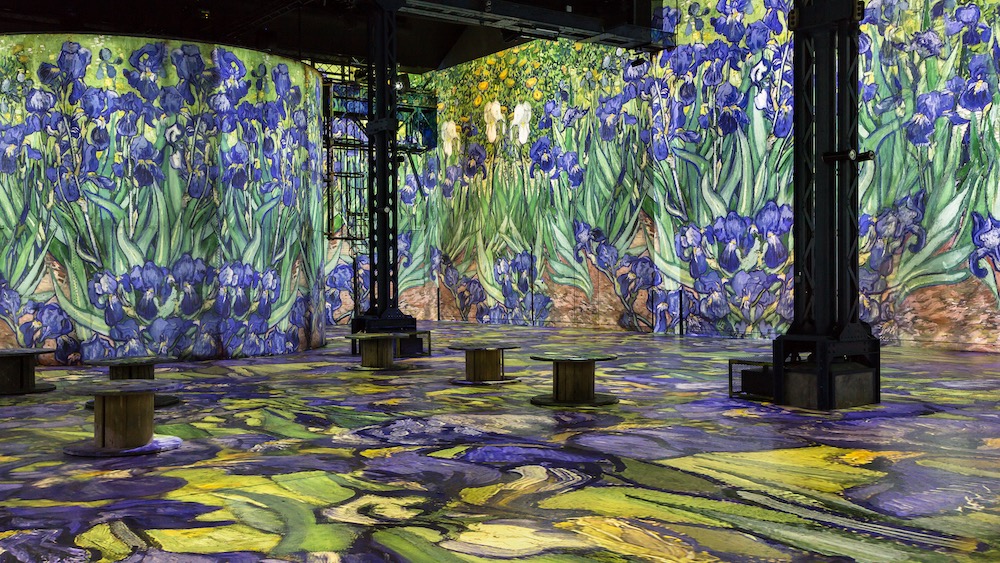 L'Atelier des lumières Paryžiuje siūlo „įtraukiantį šou“: lankytojai atranda ant grindų ir sienų projektuojamus meno kūrinius.
Šaltinis
Muziejai siūlo vis daugiau įtraukiančių parodų, pavyzdžiui, šią parodą apie Klodą Monė (Claude Monet) „Horta“ galerijoje Briuselyje.
Kinijoje, Fudziano provincijoje, esančioje turistų traukos vietoje lankytojams suteikiama galimybė išbandyti skraidantį kung fu: čia klientai gali šokinėti ore ir atlikti įspūdingus triukus kaip senosiose Kinijos pramoginėse kung fu muilo operose.
Lankytojų prioritetai
Žiūrovai mėgsta įtraukiančias lankytojų pramogas, tačiau jiems ypač patinka tos, kuriose virtuali ir fizinė patirtis derinama su stipriu siužetu.
Kai patirtis yra tik imitacinė, žiūrovams patinka, kad tuo pat metu jie gali valdyti objektus. Nors žmonės pirmenybę teikia fiziniams objektams, net ir galimybė valdyti virtualius objektus yra geriau nei nieko.
Skaitmeninės simuliacijos tinka tam, kad lankytojai ilgiau pasiliktų mažoje erdvėje. Tai gali padėti maksimaliai išnaudoti erdvę arba sukelti spūstis, priklausomai nuo patirties populiarumo.
Skaitmeninėse ir virtualios realybės simuliacijose patogiausiai jaučiasi jaunesni nei 35 metų žmonės, taip pat daug dažniau norintys jas patirti nuotoliniu būdu.
IV SKYRIUS
EMOCINIAI PABĖGIMAI
Šaltinis
EMOCINIAI PABĖGIMAI
Source
Turistus pasirinkti kelionės tikslą skatina daugybė motyvų. Tai susiję su nenugalimu noru persikelti į praeitį, sužinoti naujų dalykų, pakeisti idėjas, pamiršti pernelyg didelį kasdienį krūvį, gerai praleisti laiką ir mėgautis emocijų bei atradimų malonumu. Šiuo požiūriu emocija labiau atspindi kelionės patirtį. Jai tenka pagrindinis vaidmuo apibrėžiant įsimintiną patirtį.
Šaltinis
Turizmas ir emocijos
Šiandien turistai, rinkdamiesi atostogų vietas, labiau ieško teigiamų emocijų. Neužtenka užtikrinti ir pasiūlyti standartus atitinkančias kokybiškas paslaugas, taip pat svarbu atsižvelgti į turistų norą išgyventi patirtį ir pajusti emocijas, kurios padeda padidinti pasitenkinimą ir sukurti ilgalaikį ryšį. 
Mokslininkai išdėstė naujos ekonominės eros, vadinamos „patirties ekonomika“, viziją. Pagal šią naują koncepciją vartotojai ieško nepaprastų, unikalių, individualių ir įsimintinų patirčių. O patirčių centre atsiduria emocijos.
Šaltinis
Turistų elgesys po patirtų įspūdžių (pakartotinis apsilankymas/rekomendavimas)
Tyrimų duomenimis, pramogos, estetikos ir pabėgimo dimensijos yra daug svarbesni veiksniai, lemiantys emocinį susijaudinimą, nei švietimo dimensija. 
Galima teigti, kad turistų emocinės reakcijos yra esminiai veiksniai, lemiantys elgesį po kelionės, o emocinis susijaudinimas gali būti įvardytas kaip pasitenkinimo ir ketinimų po kelionės išankstinis veiksnys.
Emocinis susijaudinimas turi teigiamą poveikį elgesiui po patyrimo (pakartotinis apsilankymas / rekomendacija). Taigi, svarbu, kad vietovės / viešbučio ir kelionių agentūros vadovai turistams pateiktų žinią apie holistinį emocinį sukūrimą ar sužadinimą.
V SKYRIUS 
FANDOMO RYŠIAI
Source
Source
FANDOMO RYŠIAI
Fandomai - žmonių subkultūros, kurioms „būdingas artumo jausmas su kitais, turinčiais bendrų interesų“.
Šiuolaikinė gerbėjų kultūra atsirado XX a. septintajame dešimtmetyje su „Star Trek“ fandomais. Tuo metu gerbėjai paprastai skleidė savo kūrybą per suvažiavimus. Internetas leido fanų kultūrai tapti labiau paplitusiai ir prieinamesnei.
Šaltinis
„Viena iš šiuolaikinio keliautojo [...] problemų - susikurti identitetą ir asmeninio individualumo jausmą technologinio pasaulio griaunančių jėgų akivaizdoje“
Šaltinis
Šaltinis
Turistai ir fanai
Popkultūros turistus traukia įvairūs vietovės aspektai, kurie gali išpildyti jų norus ir priartinti juos prie mėgstamų populiariosios kultūros pramogų. Tačiau fanus taip pat skatina psichologiniai ir sociokultūriniai motyvai, kurie yra labiau emociškai įkrauti, ieškant estetinio malonumo, dramos, sąveikos su ikonomis ir simboliais, bendravimo grupėje, kuri dalijasi rutina, ritualais ir bendra fanų kalba.
Fanų grupės viena kitai sukuria bendras reikšmes; žiniasklaidos tinklai, tiek internetiniai, tiek neinternetiniai, leidžia jiems keistis patirtimi ir pasakojimais prieš apsilankymą turistinėse erdvėse, jo metu ir po jo.
Source
Source
Šaltinis
Ką turime žinoti apie fandomus?
Kodėl fanai buria aktyvias bendruomenes, kurios plečia savo įtaką žiniasklaidai?
II MODULIS, I UŽDUOTIS:
PAGALVOKITE APIE POPKULTŪROS TURISTŲ MOTYVUS
Apibūdinkite tipišką savo regiono lankytoją. Tada, peržiūrėję savo virtualų albumą (žr. I modulį), pagalvokite, kokio tipo turistus galėtų pritraukti jūsų vietinės popkultūros turizmo vietos.  Ar galite juos suskirstyti į skirtingas grupes (šeimos, poros, senjorai, tūkstantmečio kartos atstovai, gerbėjai ir t.t.)? Kaip manote, kokie yra šių skirtingų popkultūros turistų grupių motyvai?
II MODULIS, II UŽDUOTIS:
PATYRINĖKITE, KO NORI POPKULTŪROS TURISTAI
Sužinokite, ar jūsų regione yra popkultūros turizmo vietų, turinčių daug gerbėjų. Atlikite internetinių gerbėjų forumų, diskusijų grupių, gerbėjų klubų svetainių ir pan. tyrimą. - Ko šie gerbėjai siekia iš apsilankymo šiose vietose? Kaip popkultūros turizmo svetainės gali patenkinti šių gerbėjų poreikius?
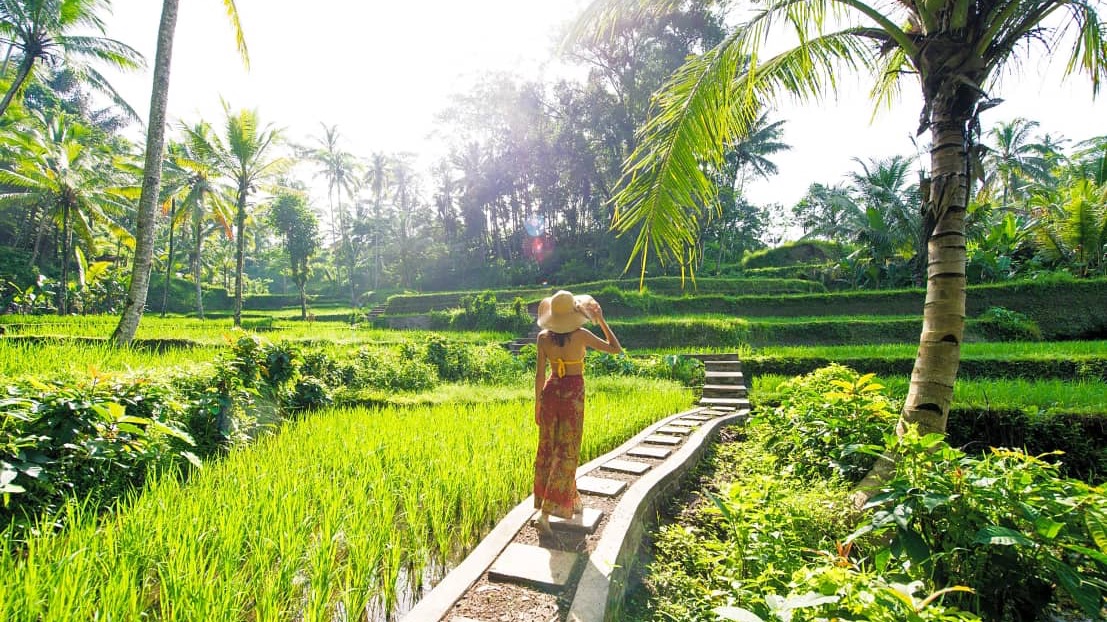 TOLIAU: III modulis  Popkultūros turizmo patirčių ir produktų kūrimas
II modulio pagrindiniai informacijos šaltiniai
www.facebook.com/outpaceeu
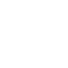 www.popculturetourism.eu
Lundberg, C, Ziakas, V. 2018. The Routledge Handbook of Popular Culture and Tourism, 526 p.
Özlem Güzel, F. 2014. The dimensions of tour experience, emotional arousal, and post-experience behaviors: a research on Pamukkale in Turkey